W/Z physics in CDR
Zhijun Liang

IHEP,CAS
1
CEPC Workshop
CEPC workshop
24-26 May 2018
Università degli Studi Roma
https://agenda.infn.it/conferenceDisplay.py?confId=14816
ZL
Overview of Z measurement 
Hengne
Overview of W mass measurement
Peixun
WW threshold scan
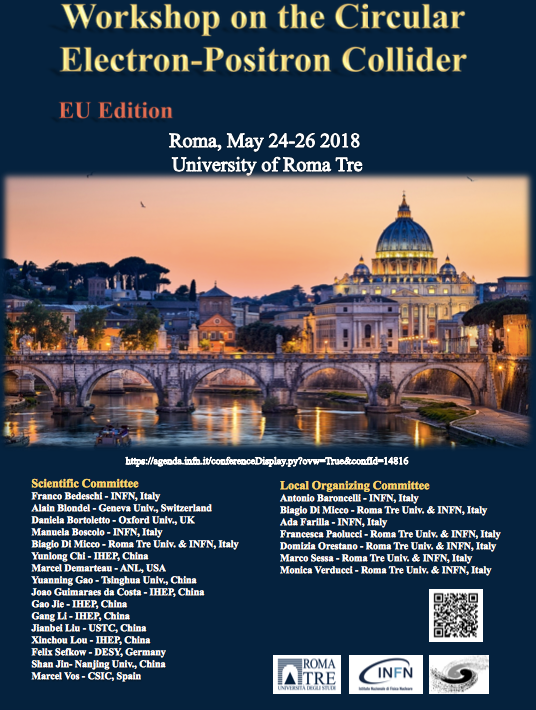 2
10th Chinese HEP conference
Please consider to submit an abstract to 10th Chinese HEP conference in Shanghai Jun 20-24th 
https://indico.ihep.ac.cn//event/7352/
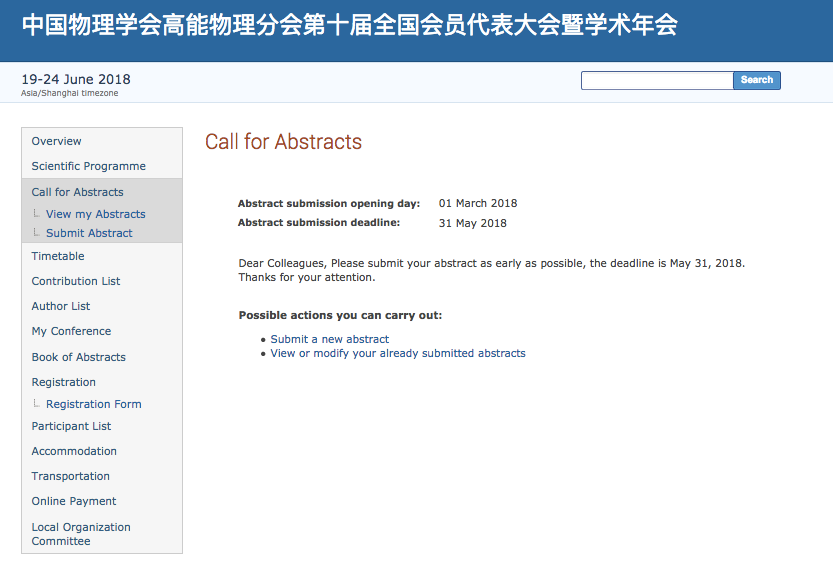 3
CEPC W/Z physics Plan for CDR
Plan to cover the prospects of 6-7 key parameters.
All studies needed to update to CEPC_v4 geometry 
With 240GeV for W mass direct measurement. 
Plan to have First draft of CDR about W/Z physics ready by end of May.   
http://cepcgit.ihep.ac.cn/cepcdoc/CDR
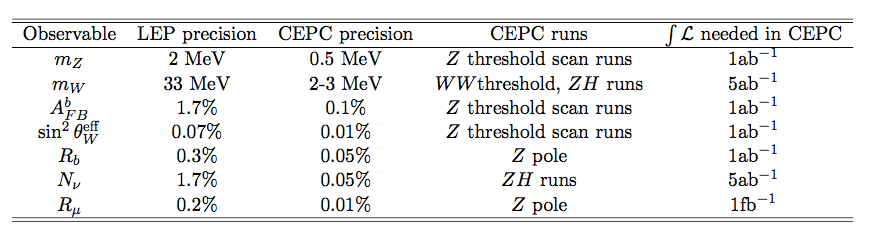 4
new samples with new detector geometry
Gang Li has produced new MC samples with CEPC_v4 geometry 
Many Thanks to Gang
WW and ZZ at 240GeV with CEPC_v4 geometry ( 1M for ZZ and 1M for WW )
ZZ stdhep : /cefs/data/stdhep/CEPC240/4fermions/E240.Pzz_sl.e0.p0.whizard195/ZZ after reconstruction slcio  : /besfs/groups/higgs/data/SimReco/wo_BS/CEPC_v4/zz_sl/data/WW stdhep: /cefs/data/stdhep/CEPC240/4fermions/E240.Pww_sl.e0.p0.whizard195/WW after reconstruction slcio  :/besfs/groups/higgs/data/SimReco/wo_BS/CEPC_v4/ww_sl/data/
Z->bb, Z->cc and Z->light jets with CEPC v4 geometry (0.11M for each flavor)
/besfs/groups/higgs/data/SimReco/wo_BS/CEPC_v4/zpole/data/rec/
5
Backup
6
Reminder of CEPC W/Z runs
Some discussion about CEPC Z pole running . 
http://indico.ihep.ac.cn/event/7709/
E=91.2 GeV, L=1.6 X 1035 cm-2s-1, solenoid field = 3T ( new default )
Two year running proposed by accelerator team
WW threshold scan 
Proposal from accelerator team
One year running about 160GeV 
Total luminosity 3.2 ab-1
7
Performance input
Identify some performance input needed to support the W/Z physics prospect study 
May need to repeat some study with 3T magnetic field and new detector geometry 
Afb(l): lepton angular resolution
R_b: “B jet efficiency” vs  “cjet/light rejection “
W mass (direct approach)： jet energy resolution 
W mass (threshold scan):  ?
N_v : photon energy resolution
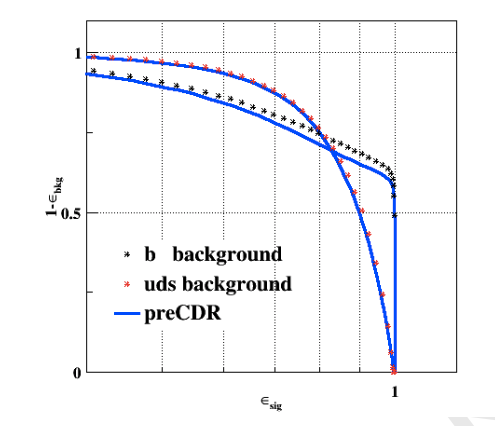 8